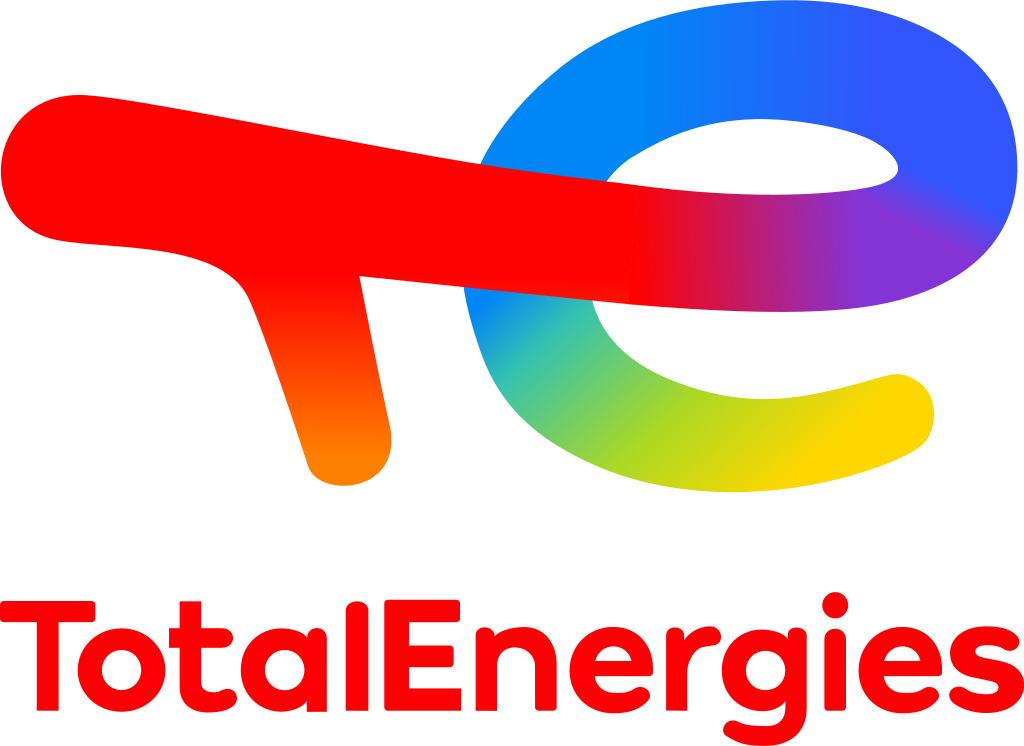 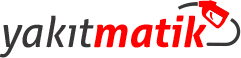 SUNUMU
GÜZEL ENERJİ AKARYAKIT A.Ş.
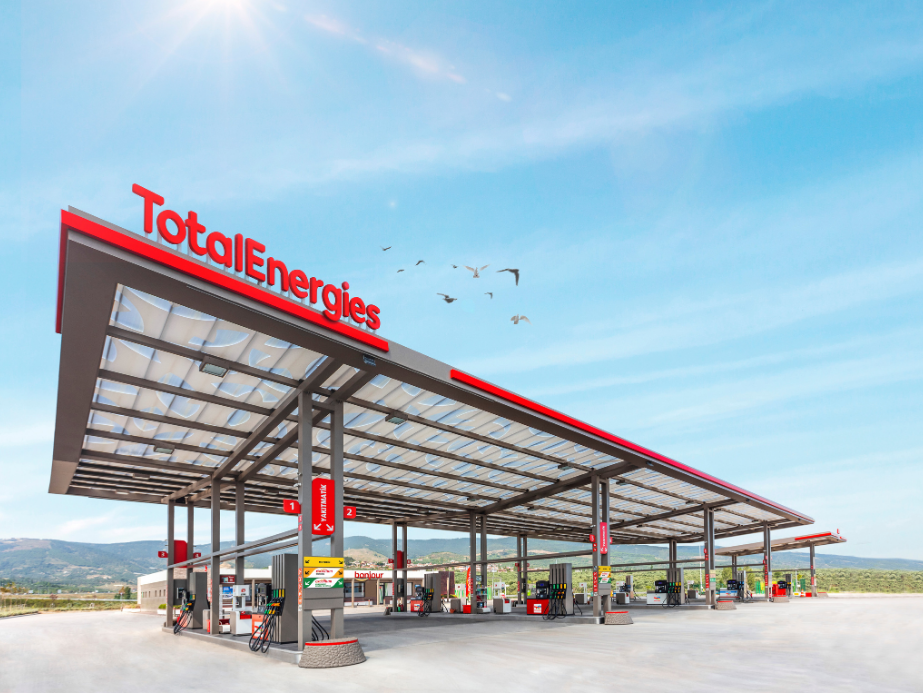 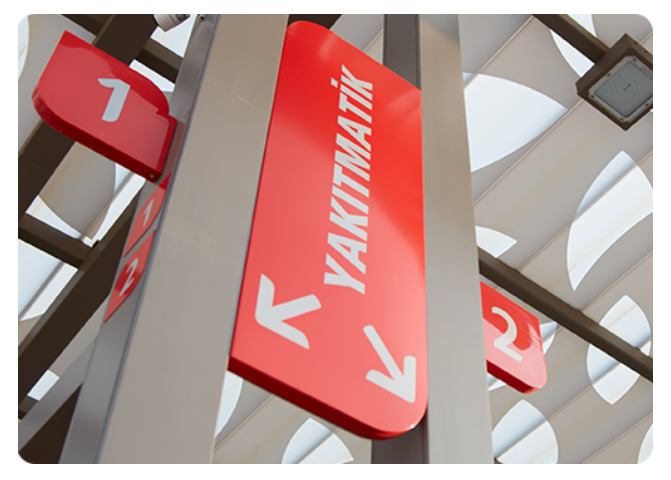 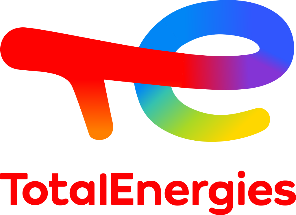 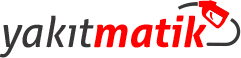 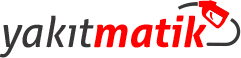 NEDİR?
Yakıtmatik; TOTAL istasyonlarında nakit/kredi ile ödeme yapmadan, fiş veya fatura almaya gerek kalmadan yakıt alımını sağlayan bir filo yönetim sistemidir.
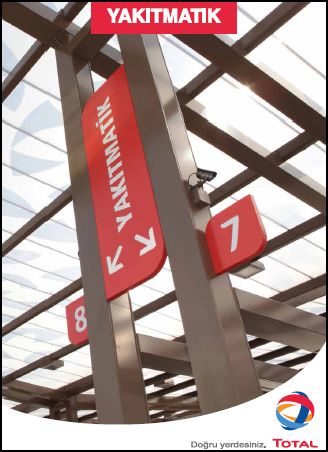 İstasyonda nakit/kredi kartı ile ödeme yapmadan, fiş veya fatura almaya gerek kalmadan yakıt alımını sağlarken, filonuzdaki araçların dolum bilgilerini ve taşıt tüketim bilgilerini elektronik ortamda raporlar ve birçok değişik limitleme parametresi sayesinde akaryakıt tüketimlerini kontrol altına alır.
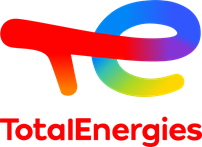 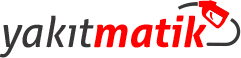 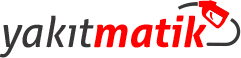 AVANTAJLARI
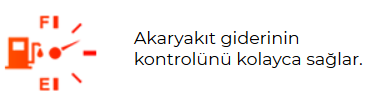 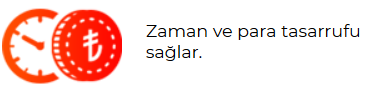 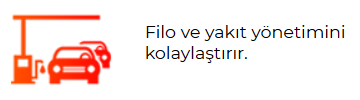 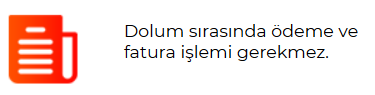 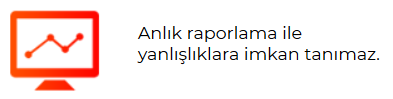 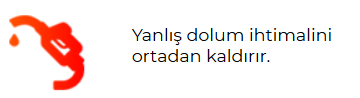 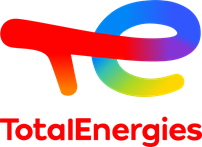 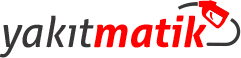 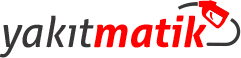 DİNAMİKLERİ
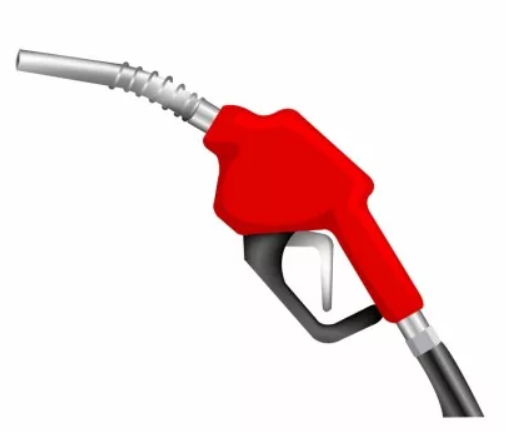 Tüketim
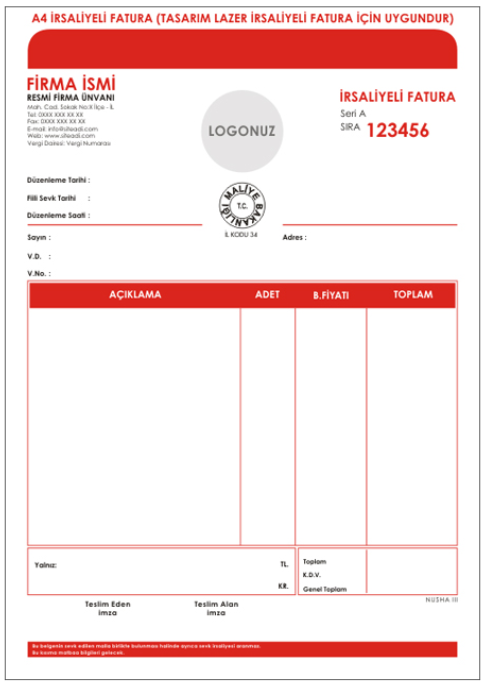 Vade
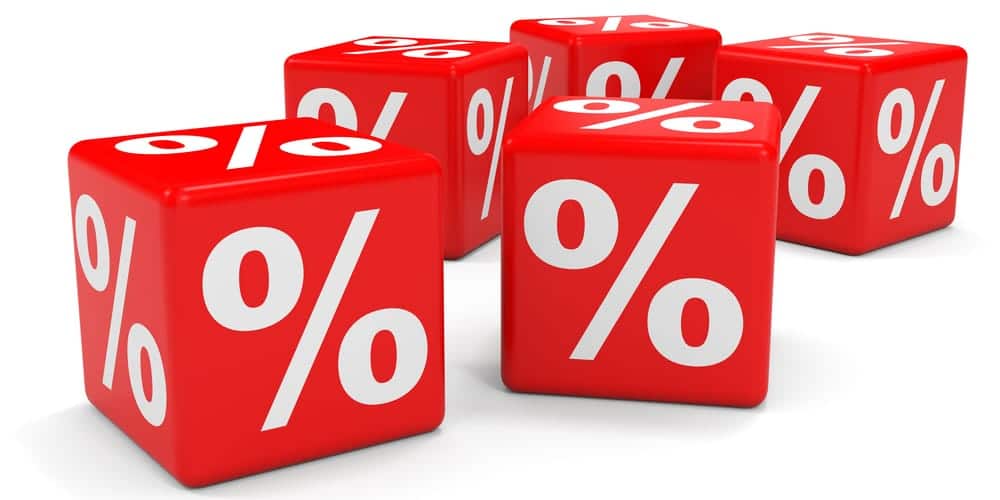 İskonto
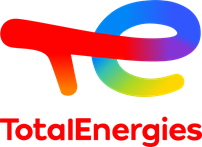 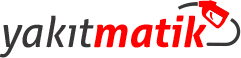 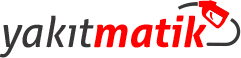 SÜREÇLERİ
Müşteriyle sözleşme
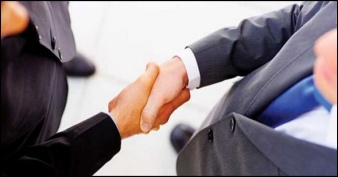 Müşteri , filo tanımı, ikmal, iskonto ve limit
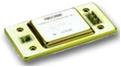 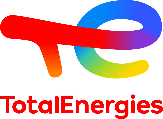 10 günde 1 müşteriye faturalama
Ekipman programlama
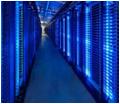 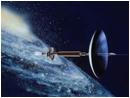 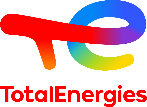 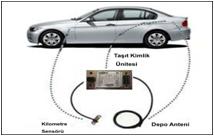 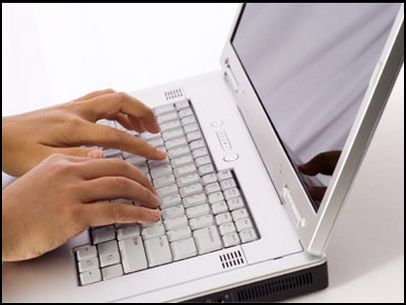 Sistem kontrolleri
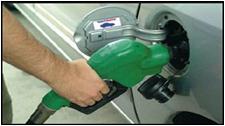 Montaj ( VIU veya halka )
Web raporlama
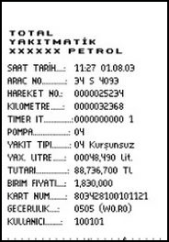 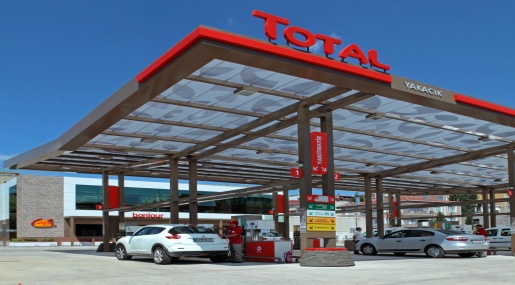 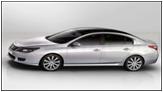 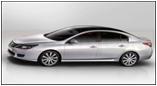 Yakıtmatik bilgi fişi
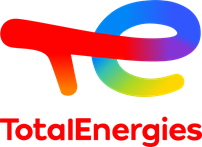 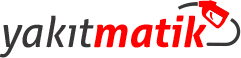 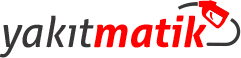 EKİPMANLARI
Halka: Müşteri cihaz araca takılı ve sabit olsun istiyorsa müşteriye kart yerine halka  teklif edilir. 
Halka ile her türlü limitleme, kısıtlama ve raporlama yapmak mümkündür. Montaj, portal üzerinden verilen onay kodları ile kargo süreci yaşanmadan yapılır.
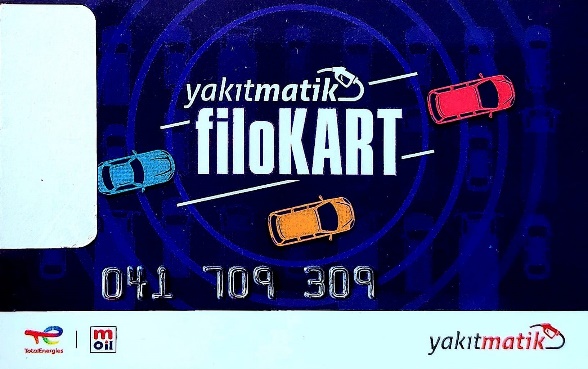 FiloKart: Bu çözüm anahtarlık benzeri bir çözümdür. Fakat  anahtarlık yerine görsel olarak daha estetik olan kartlar kullanılmaktadır. Filo kartlar ile halkada olduğu gibi tüm limitleme, kısıtlama ve raporlama fonksiyonları kullanılabilmektedir.
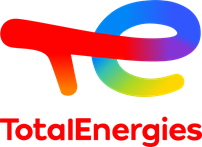 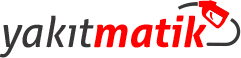 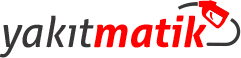 MÜŞTERİ PORTALI
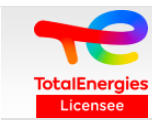 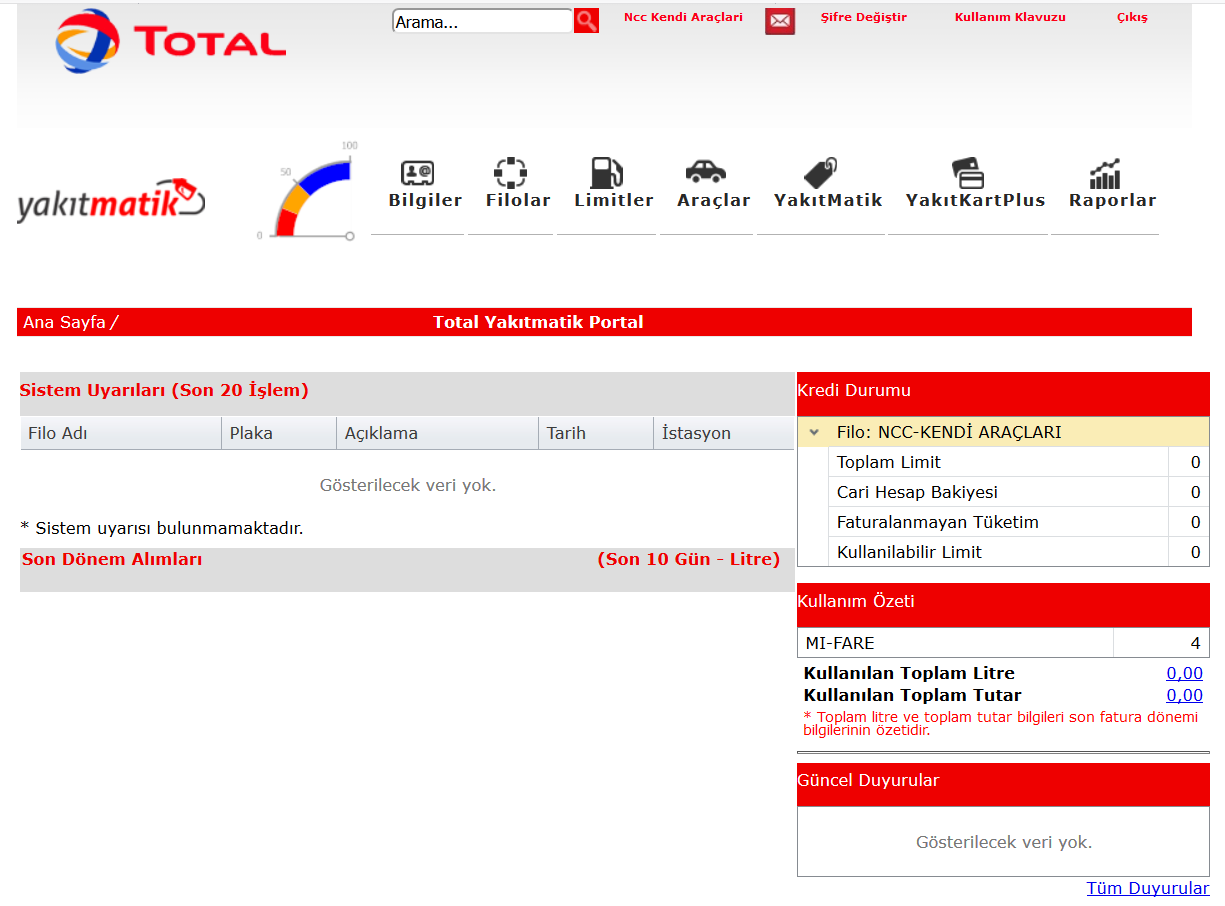 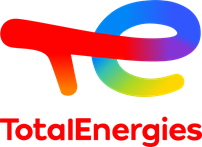 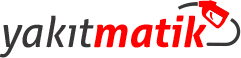 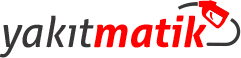 MÜŞTERİ TEMİNATLANDIRMA
Banka teminat mektubu (BTM)

 Doğrudan borçlandırma / tahsilat sistemi DBS / DTS

 Ön ödeme / Nakit blokaj

 Kredi kartı
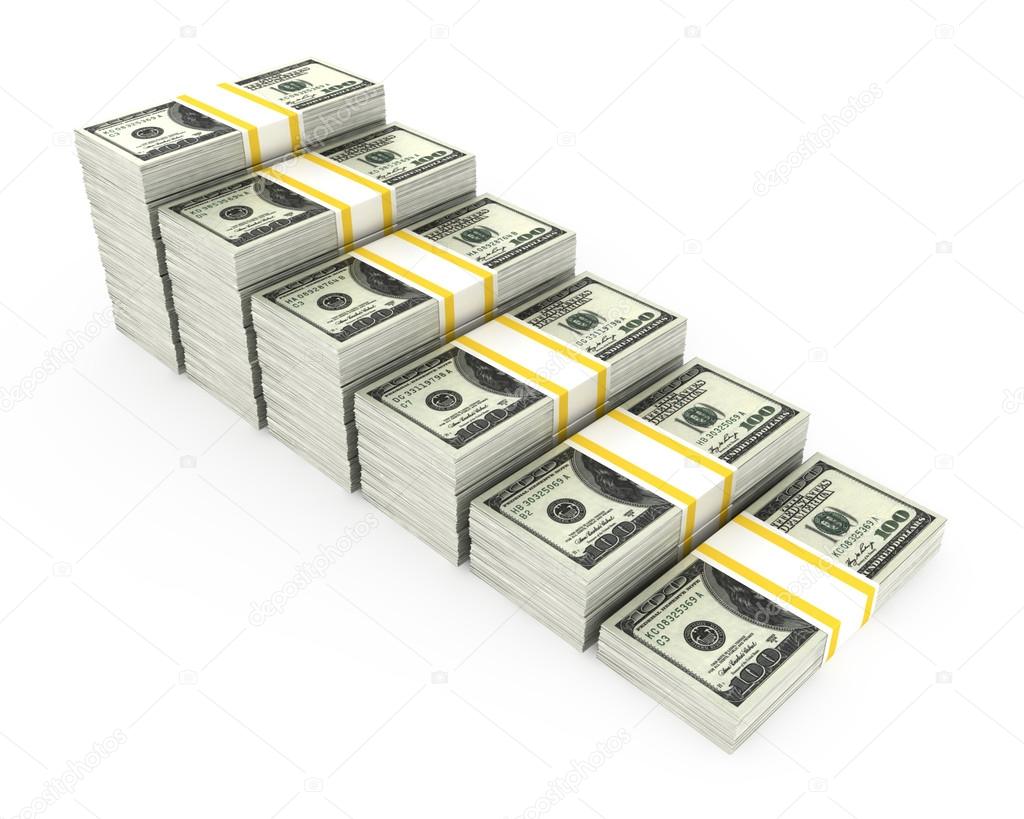 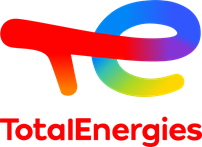 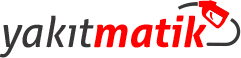 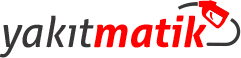 2024 YILI PROJELERİ
Kredi kartı ile online başvuru sayesinde ön ödemesiz ve teminatsız Yakıtmatik sistemine katılım imkanı
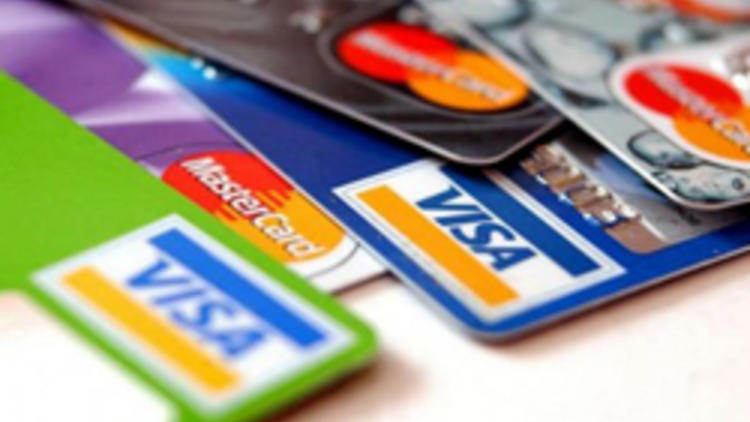 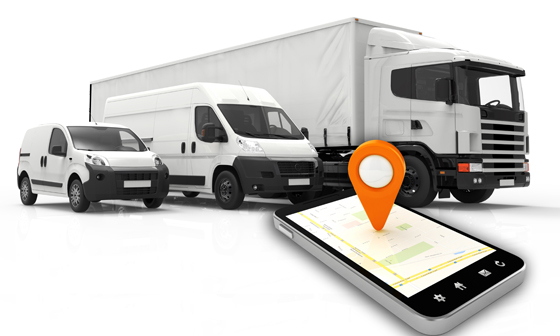 Yakıtmatik portalına entegre çalışan Araç Takip Sistemi
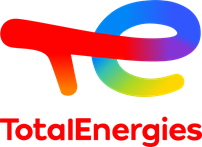 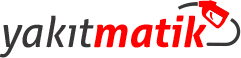 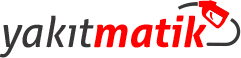 TÜRKİYE HARİTASI
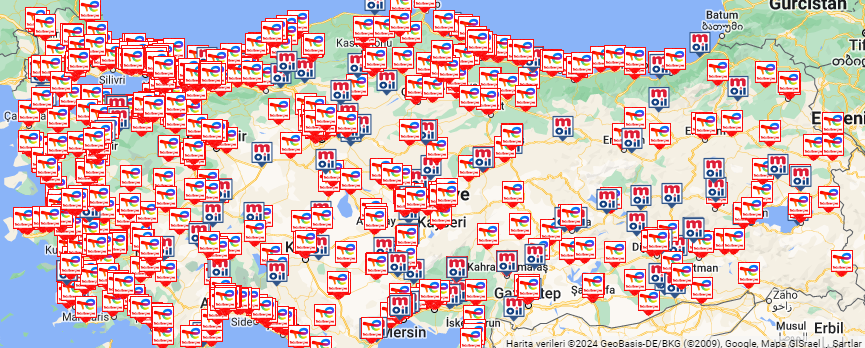 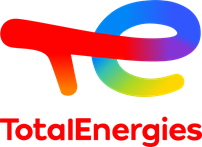 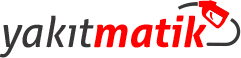 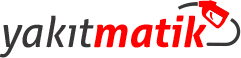 YAKITKART PLUS
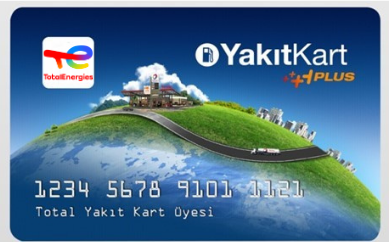 Lojistik, personel taşıması, turizm gibi sektörlerde taşeron çalıştırarak hizmet verdiği ancak araçların kendisine ait olmayan şirketlerin, taşeronlarına akaryakıt temin edebilmeleri ve taşeronların istasyondan mali değeri olan fiş alabilmelerine imkan tanıyan sistemdir.
Taşeron firmaların akaryakıt gider kontrolünü sağlar.
Firmaların taşeronları ile faturalaşma iş yükünü ortadan kaldırır.
Firmaya yapılacak iskonto kadar firma taşeron nakliye giderlerini azaltır.
Tüm işlemler internet ortamından gerçekleştirilir.
Altyapı Microsoft tarafından yönetilmektedir.
Müşteriye süreli limit verilebileceği gibi, verilen limit üzerine tekrar limitleme yapabilecek esnek limit uygulaması vardır.
Tüm yüklemelerde SMS bilgilendirme yapılabileceği gibi bir çok farklı raporla nakliye yakıt giderleri kontrol altında tutulur.
Akaryakıt alımı sonrasında son kullanıcıya mali değeri olan fiş istasyon yetkilisi tarafından verilir.
Son kullanıcı mali değeri olan fişi kendi ticaretinde gider olarak gösterir.
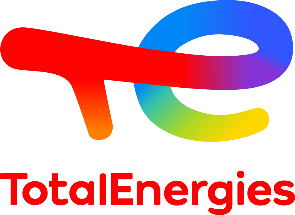 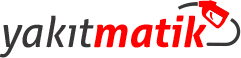 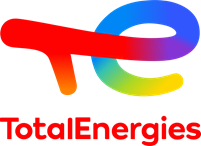 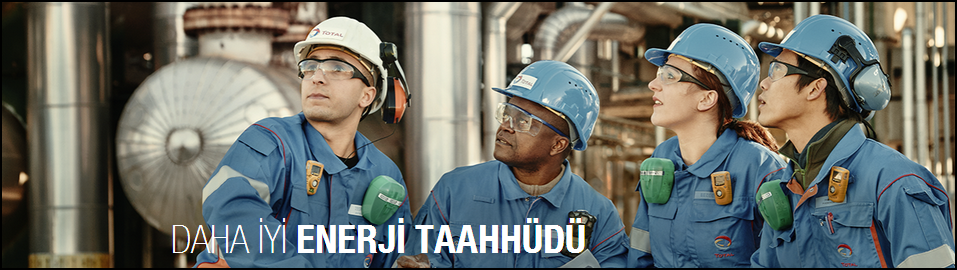 TEŞEKKÜRLER…
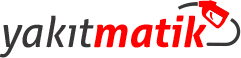